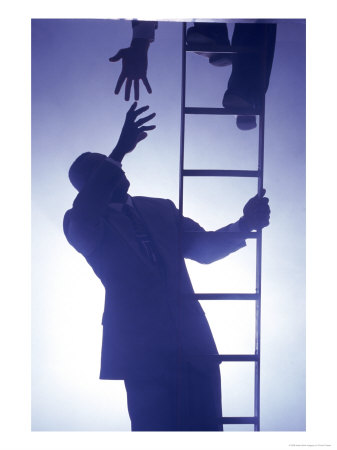 Optimizing the Value of Peer Support Workers
6th Annual Peer Recovery Specialist Networking and Leadership Conference
Cambridge, Maryland
January 16, 2020

Tom Hill 		
tomh@thenationalcouncil.org
National Council for Behavioral Health
A Beginning Premise
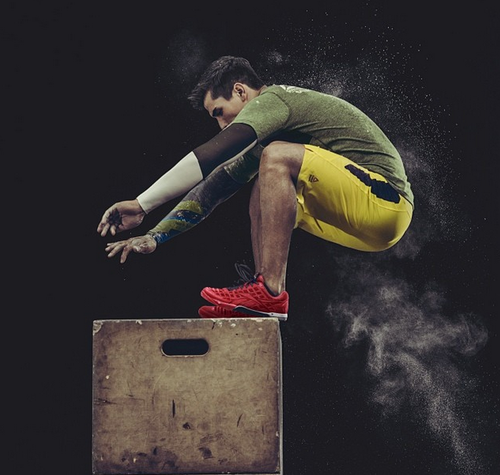 Imagine that individuals with MH and SUD disorders are capable of:
Making sound decisions and choices
Controlling their own lives and destinies
Defining a personal recovery vision
Exploring recovery pathways
Achieving long-term recovery on their own terms
Everyone here is living proof that these capabilities are possible. 

This premise flourishes in the unique relationships in Peer Support.
What Do We Mean when We Say, Unique Relationship?
Evidence that recovery is possible
Learning positive self-talk
Using mutual aid and wellness tools
Reframing our past
Developing a vision for our future
Develop dreams and goals
Offer encouragement
Moving beyond our comfort zone
Walking alongside others in recovery
Sharing lived experience to inspire hope
Mutual healing
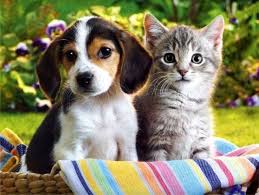 Mutual Healing: A Spiritual Axiom
“…we heal ourselves by helping others  heal. This is related directly to the fact that we recover together. It’s through our sense of brokenness and our journey to recovery that we’re fully able to show up and help others who are going through similar experiences. By doing that, by extending ourselves though service, we get healed in the process. It’s a mutual exchange of helping and healing.”
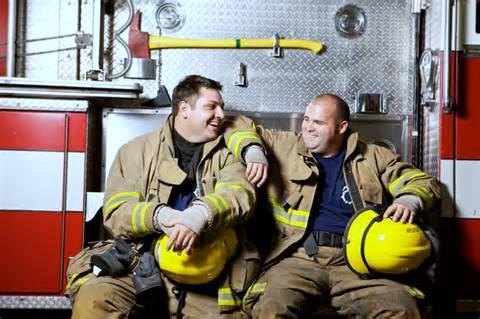 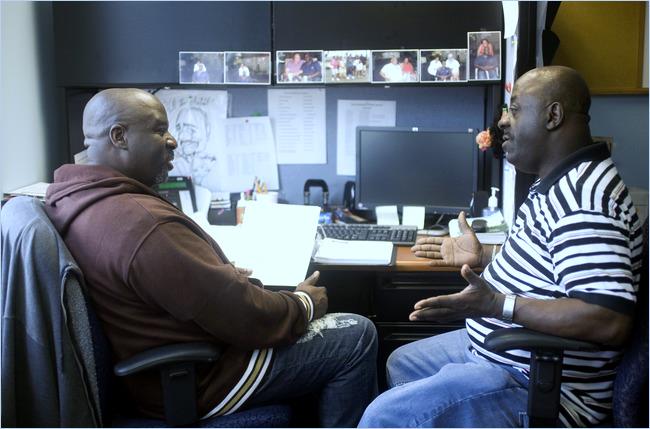 Tom Hill, 2012
Changing the Initial Questions
“Can you tell me a bit about your hopes or dreams for the future?”
 “What are some things in your life that you hope you can do and change in the future?”
 “What kinds of activities make you feel happy and fulfilled?”
 “If you went to bed and a miracle happened while you were sleeping, what would be different when you woke up? How would you know things were different?”
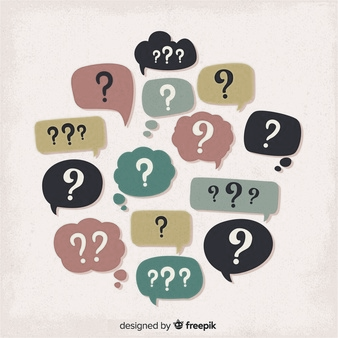 Peeling the Onion: Going Deeper in Recovery
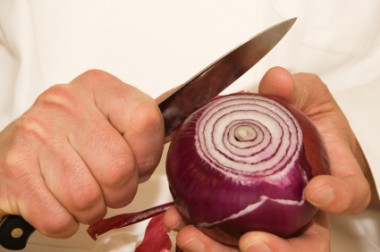 Forming new relationships and social networks
Developing goals and aspirations
Rethinking and reframing personal narratives
Childhood development and family of origin work
Developing strong esteem and identities
SAMHSA’s Working Definition of Recovery
A process of change through which individuals improve their health and wellness, live a self-directed life, and strive to reach their full potential.
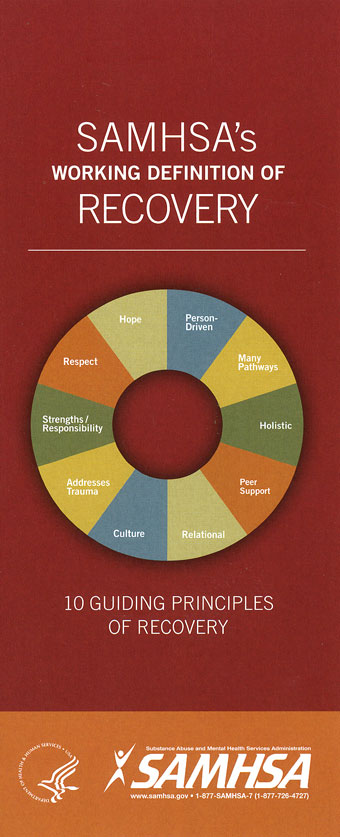 (SAMHSA, 2011)
Ten Guiding Principles:
Hope
Respect
Strengths/Responsibility
Addresses Trauma
Culture
Relational
Peer Support
Holistic
Many Pathways
Person-driven
Recovery Principles and Values
Primacy of recovery
Authenticity of lived experience
Diversity and inclusion
Multiple pathways
Leadership development 
Participatory process
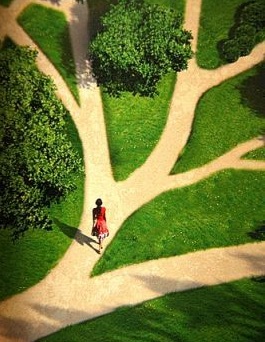 Definition of Peer Support Worker: A Role within a Context
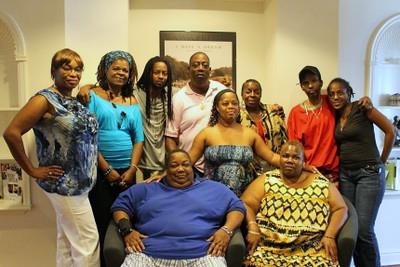 Key components:
Mutuality and reciprocity
Relationship: respect and trust  
Authority and expertise of lived experience 
Strength-finder
Appropriate sharing
Agency: never do for others what they can do for themselves
Recovery first: modeling self-care
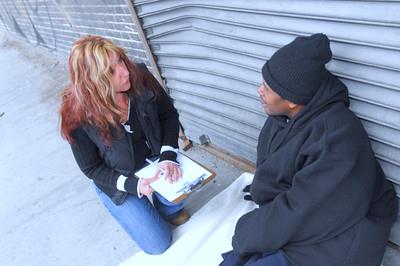 Peer Support Workers: MH & SUD
Parallel systems of training, certification, funding
Different role titles
SUD: Peer Recovery Coach
MH: Peer Support Specialist
Also, differences in language and, sometimes, focus
Peer Support role is similar across disciplines
Synergy is important, but so is distinction in practice across disciplines
MH and SUD Peer Support Workers often work with individuals with co-occurring issues, but not always explicitly
Trauma is often a common denominator
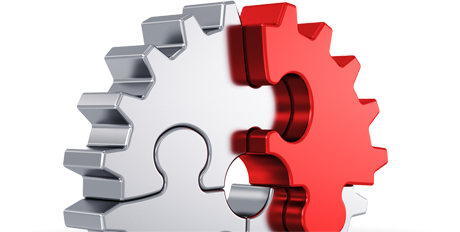 [Speaker Notes: Language of professionalism]
Philosophical Foundation of Peer Support Practice
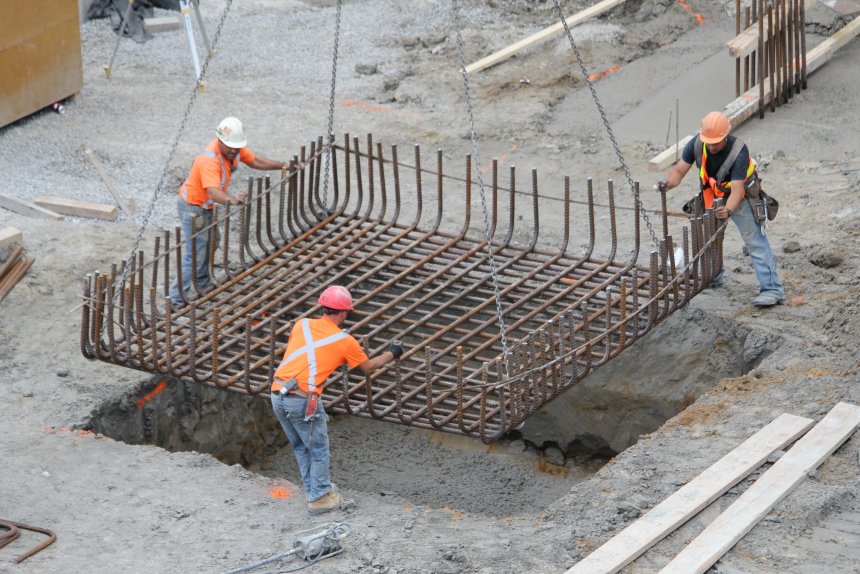 Recovery-oriented practices, programs, and systems 
The Wounded Healer = Mutual healing
Recovery Capital = build upon strengths
Focus on strengths, resiliency, and wellness
Informed by awareness of life experiences: culture, family history, and trauma
Setting recovery expectations and goals
[Speaker Notes: Recovery Capital is the sum of the strengths and supports – both internal and external – that are available to a person to help them initiate and sustain long-term recovery from addiction.]
Peer Support Worker Role: Profile
Lived experience in recovery from mental illness and/or addiction
A mixture of employed and volunteer roles  
Distinct from both clinical and mutual aid roles and practice
Reinforced through training, skills-building, and quality supervision
Guided by ethical framework and decision-making  
Practice of boundaries and self-care
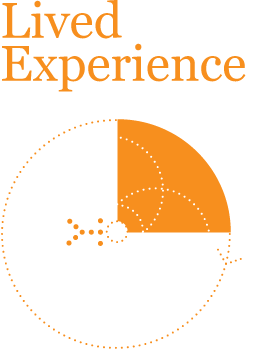 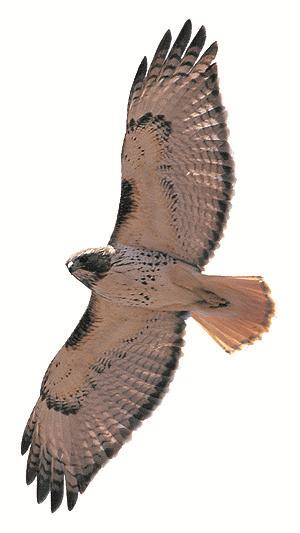 Peer Support Worker Skills
Listening, facilitating, guiding, encouraging
Leveling power differentials 
Helping others to gain hope, explore recovery, and achieve life goals
Reinforcing voice and choice
Building on strengths (Recovery Capital) to develop solid recovery foundation
Development of person-owned recovery plans 
Applying trauma-informed and culturally-appropriate strategies
Role-modelling successful recovery
What Do Peer Support Workers Do?
Help build recovery capital and facilitate recovery tools
Provide social support and identify and overcome obstacles
Make introductions to recovery community
Connect to services and community resources 
Facilitate informed decision-making
Advocate and promote self-advocacy
Help navigate systems
Work as change agent in advancing cultures of recovery
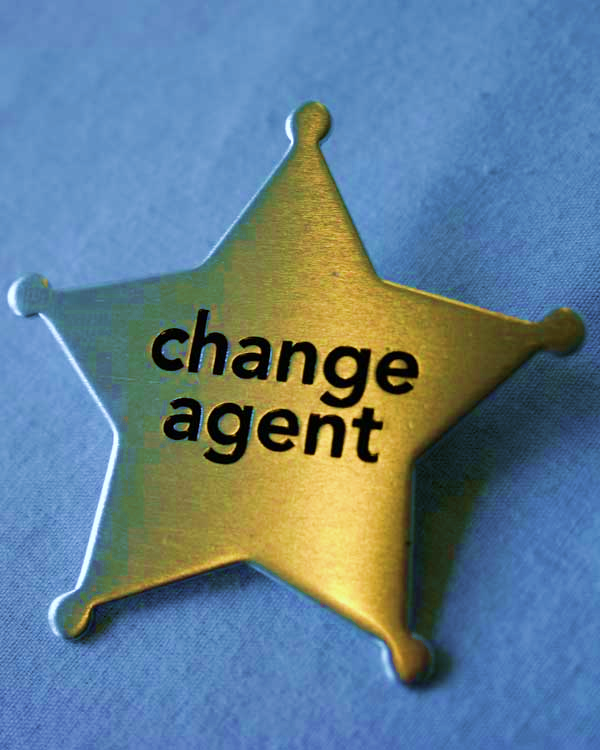 Tasks and Activities that Compromise the Peer Support Worker Role
Counselling
Giving advice
Doing for someone what they can do for themselves
Breaking trust and confidences
Coercing, forcing, or manipulating
Performing tasks that: 
are inappropriate to Peer Support role
undermine the peer-to-peer relationship
jeopardize the Peer Support Worker’s recovery
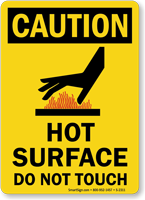 [Speaker Notes: Examples for last bullets:
Medication adherence
Treatment “compliance”
Driving personal vehicles
Controversies of emergency room peers]
Placing Peer Support Workers in Pre-existing (Non-peer) Roles
Creates a “bad fit”
Undermines the integrity of peer practice
Underutilizes the full potential of lived experience in a peer context
Promotes and reinforces role confusion
Can set up peer support workers for failure
Creates tension and a sense of threat in the workforce
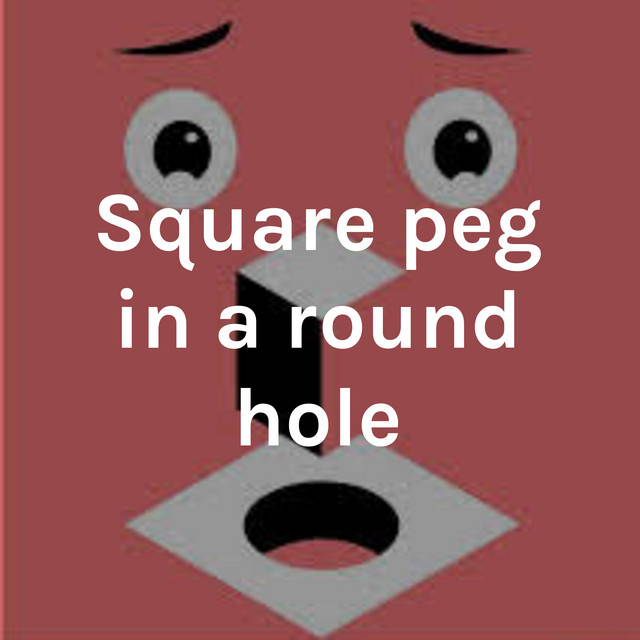 [Speaker Notes: Examples for last bullets:
Medication adherence
Treatment “compliance”
Driving personal vehicles
Controversies of emergency room peers]
Example: Are Peer Support Workers the Same as Case Managers?
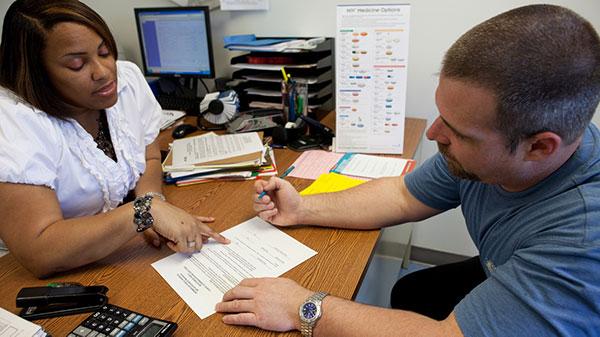 It is a common mistake to confuse the two roles
While they may share similar tasks, such as connecting to resources…
…the approach and purpose is different
The intentionality of lived experience drives this difference and creates new opportunities and potential for engagement
[Speaker Notes: Examples for last bullets:
Medication adherence
Treatment “compliance”
Driving personal vehicles
Controversies of emergency room peers]
Role Context of Lived Experience
Shared Values of Recovery and Resiliency
Peer Support Staff
Non-peer Staff
Adapted after Lyn Legere, 2018
[Speaker Notes: We just talked about complementary – we recognize the shared purpose and values around recovery and resiliency.  But our professional purposes and ways of supporting people are very different, even when professionals in traditional roles have chosen to share pieces of their own lived experience]
Questions about Supervision of Peer Support Workers
Who is qualified to supervise?
What training is available?
What modalities are the most effective?
How often does supervision need to be scheduled?
Does supervision cover admin, support, trouble shooting, and education?
Are experienced peer support workers able to become supervisors?
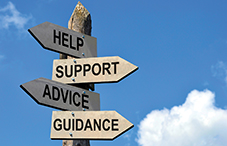 Supervision Competencies
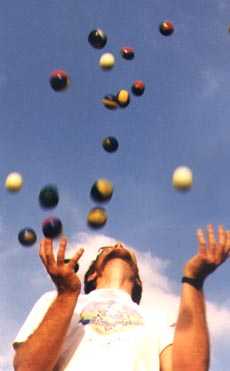 Understand peer roles and practices
Use strength-based approaches
Enhance and develop unique competencies of peer practice
Explore ethical and boundary issues
Foster recovery orientation to the program/organization
Assist with system navigation
Promote self-care
Advocate for peer supports across the organization and in the community
Bureau of Justice Assistance/U.S. Department of Justice, 2019
Peer Support Workers Help to Achieve Positive Outcomes and Cost Savings
Reduced remission rates
Rapid turnaround following remission
Decreased hospitalizations
Reduced length of stay in hospitals
Decreased homelessness
Increased recovery capital
Community and civic engagement
Tapping unrealized potential and recovery milestones
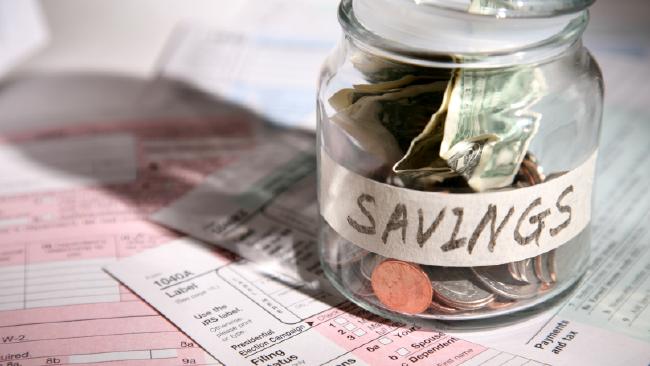 Supporting Success in the Workforce
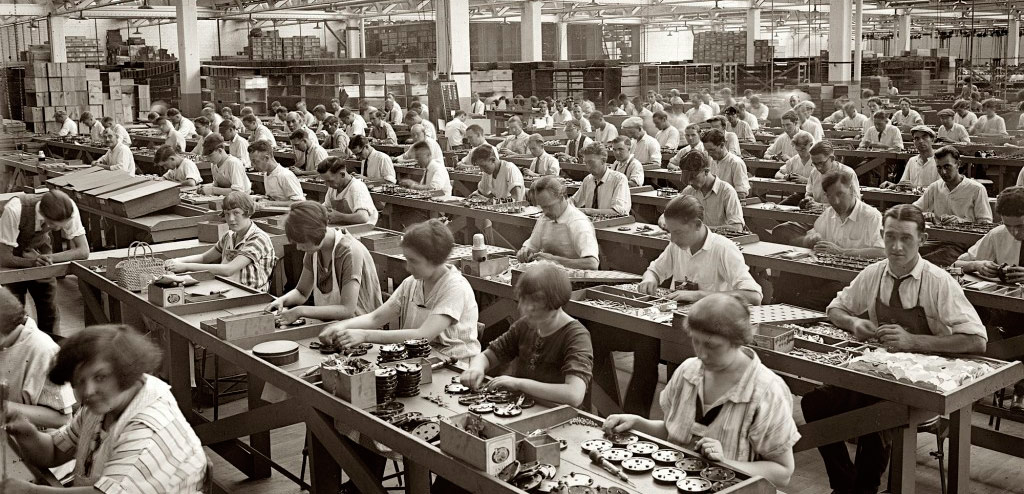 For Peer Support Staff:
The Peer Support Worker’s recovery must always come first
Ensuring a fair and livable wage and appropriate compensation and benefits
Training and ongoing education
Career and leadership ladder
Thorough orientation to diverse and cross-discipline work environments
Setting and managing realistic expectations and goals with peer support staff
Supporting Success in the Workforce
For Non-peer Staff:
Developing an understanding and appropriate use of the peer support role 
Setting and managing realistic expectations and goals
Elevating status of Peer Support Workers as valued resources
Providing qualified supervisors to appropriately oversee and support Peer Support Workers
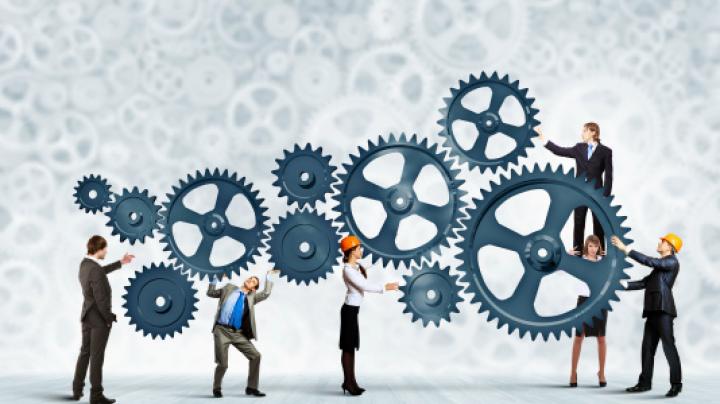 Six Challenges of Making Peer Services Work
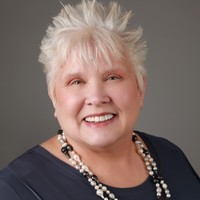 Role Confusion
Being treated as separate from the rest of the workforce
Not being held to the same standard
Training for supervision
Career paths
Areas of focus
Sue Bergeson, 2019
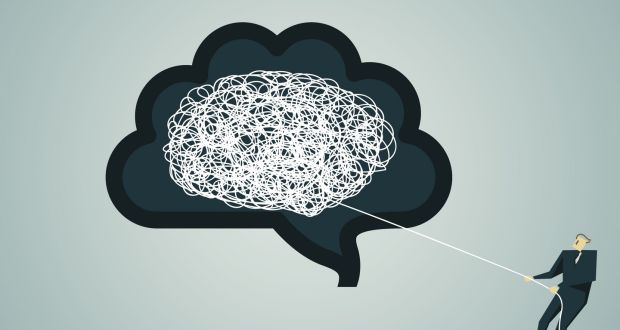 Final Thoughts
Peer Support Practice is contingent on elements such as person-centered care, personal choice and decision making, and individuals actualizing their full potential.
For peer-to-peer support to be effective, the uniqueness of the peer relationship – especially its foundation of mutuality and mutual healing – must be fully understood, supported, and elevated.
This needs to be reflected and codified in all policies, procedures, written documents on systems, service, and community levels.
The addition of the Peer Support Worker to the workforce has the potential to transform systems and services to a recovery orientation.
A Shared Future Vision
That individuals in and seeking recovery:

Be active agents of change in our own lives – not passive recipients of services 
Manage and move beyond symptoms and not be defined by our illness
Have valued social roles and relationships
 Embrace purpose and meaning in our lives and make worthwhile contributions
 Live self-actualized lives of fulfillment and abundance
Become empowered by creating recovery-oriented cultures and environments
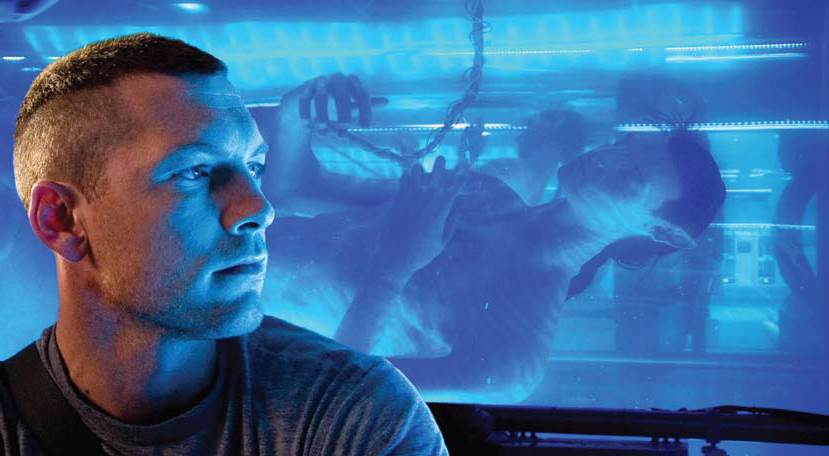 Adapted from Ijeoma Achara
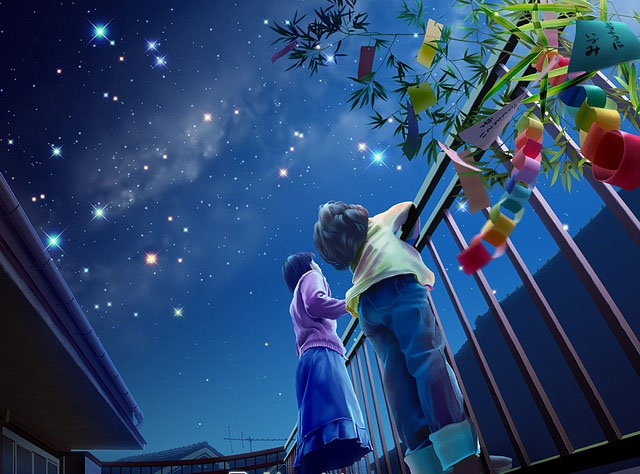 A Renewed Vision
Recovery Works
Recovery is Possible
Recovery is an Expectation!